Bonjour!
vendredi, le dix-neuf avril
Travail de cloche
Qui débarrasse la table après le diner chez-vous?
Bonjour!
vendredi, le dix-neuf avril
Vendredi, vendredi
Rah, rah, rah!
Vendredi, vendredi
On y va!
Bonjour!
vendredi, le dix-neuf avril

un moment de culture francophone
une histoire
Pourquoi tombons-nous?
Nous tombons pour apprendre comment se lever.
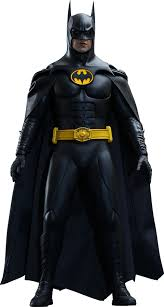 Sommes-nous prêts?

Nous sommes prêts !
The French Caribbean island of Saint-Barthelemy is famous as a winter vacation destination for very rich people.
When she was fifteen years old, she cleared the table at her uncle’s house.
___________________________________________________________________
We were clearing the table when the cat died.
___________________________________________________________________
Yesterday, I swept the floor at 6:00 PM.
___________________________________________________________________
At the start of the morning André made his bed, and at the end of the day, Marie and Claire sang the school song.
___________________________________________________________________
Please tidy up the living room and clean the kitchen.
________________________________________________________________
On Monday, April 19, Jacques went to a house with a rug which was very clean.
_________________________________________________________________
Devoirs
Billet de sortie
Translate into French: The bathroom sink, which is to the right of the door, is dirty.